Idioma español
Materias
Nombre del docente
Canvas de diseño 
Aprendizaje Servicio
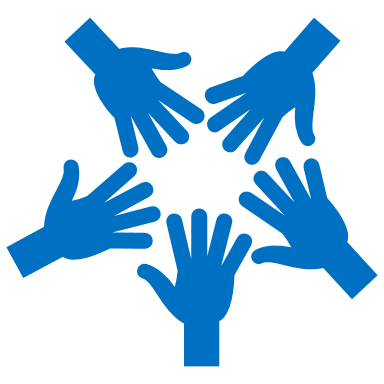 Nombre del proyecto de servicio
Semestre
Servicio comunitario
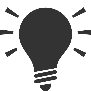 Subcompetencias
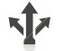 Resultado final
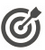 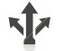 Descripción del servicio comunitario. Debe ser una necesidad específica de cierta comunidad, localidad sobre la que se va a actuar. 

Paso 1: Planificación 

¿Cuál sería la necesidad social que podrían atender el estudiantado?
¿Cuál sería el servicio concreto que podrían realizar? ¿Qué tipo de estrategia se elegirá? Para transformar, sumarse, ofrecer, etc.
¿Qué tareas concretas contiene el servicio? 
¿Qué requisitos serán necesarios para desarrollar las tareas?
¿Será individual o en equipo?
¿De qué forma el estudiantado iniciará el servicio? 
¿Con quién podríamos hacerlo? ¿Será a través de grupos e instituciones gubernamentales o no gubernamentales?  ¿Existe alianzas con los socios? (centros educativos / entidades)? Importante en definir responsabilidades entre la entidad seleccionada
¿Qué práctica de aprendizaje-servicio podríamos llevar a cabo en dicho centro, comunidad, localidad, etc.?
¿Cuáles son los conocimientos, habilidades, actitudes y valores que el alumnado reforzaría?
¿En qué momento del curso se va a realizar el Proyecto de Ciudadanía Solidaria?
¿De qué manera el alumnado participará en las diversas instancias de la actividad de servicio?
¿Cuáles serían los recursos humanos con los que cuenta su campus para poder llevar a cabo la implantación de su curso con la técnica de A-S?
 ¿Se requiere de un calendario concreto como horario? 
¿Se requiere permisos y seguros? 
 
Paso 2. Realización (Preparación con el grupo)

¿Realizarán alguna investigación en relación con una necesidad social?
¿Cómo investigar la necesidad social?
¿Definirán los servicios que ofrecerán?
Definir el proyecto con el fin de hacer suyo el proyecto, acción a desarrollar, utilidad etc.
¿Cómo registrarán la ejecución?
Reflexionar sobre los aprendizajes de la planificación.

Paso 3. Evaluación 

¿En qué momento(s) del curso reflexionará el estudiantado acerca de la forma en que la experiencia de servicio enriquece sus aprendizajes y cómo harán esta reflexión?
¿Cómo evaluar la experiencia como ApS?
Tipo de evaluación: evaluación multifocal
Descripción del producto o servicio elaborado por el estudiantado, como solución al reto.

¿Cuáles serían los productos de cada etapa?
¿Cuál sería el producto final?
Listado de las subcompetencias que desarrollará el estudiantado durante el servicio.
1
4
Evidencias de competencia
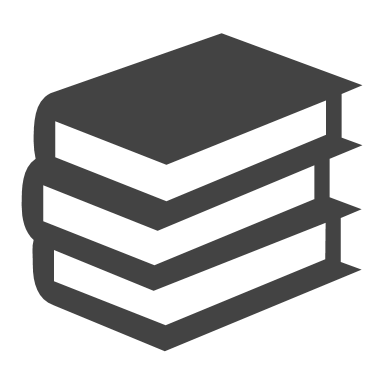 Contenidos
Definición de: 
Momentos de evaluación y retroalimentación (diagnóstica, formativa y sumativa).
Instrumentos de evaluación (rúbrica, lista de cotejo, guía de observación, entrevista).

¿Cómo se evaluará el rendimiento del estudiantado?
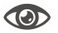 Para decidir cuáles van a ser los aprendizajes clave en nuestro proyecto, se recomienda 
trazar un mapa de todas las posibles vinculaciones temáticas y curriculares, ya sea por unidades de formación o por competencias.

Enliste los contenidos que serán esenciales para la aplicación de esta estrategia:

Conceptuales (hechos, conceptos, principios y teorías)
Procedimentales (técnicas, procedimientos y habilidades) 
Actitudinales (actitudes y valores)
5
Riesgos 
potenciales
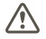 ¿Cuáles son algunos de los riesgos que probablemente se enfrentarán al solucionar el servicio comunitario? ¿Cómo se pueden superar? 

Esta lista ayudará a desarrollar un plan de administración de riesgos.
2
3
6
Idioma español
Salud pública
Claudia Hernández
Canvas de diseño 
Aprendizaje Servicio
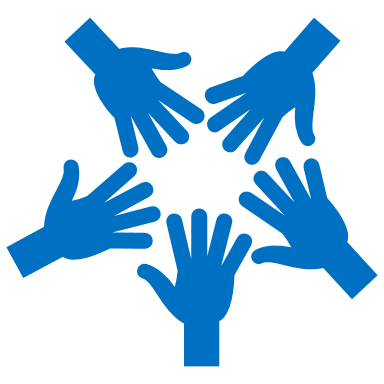 Donación de sangre
7mo semestre
Servicio comunitario
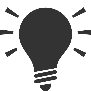 Subcompetencias
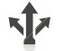 Resultado final
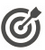 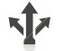 Paso 1. Planificación 

Realizar una campaña de donación de sangre en equipo en el hospital de General Terán. La sangre es un tejido irremplazable y que no se puede fabricar, la única forma de conseguirlo es a través de la donación voluntaria. El hospital carece de sangre en su banco y cada vez más se registran personas que requieren sangre y no pueden ser atendidos.

Las tareas que deberán de realizar:
Elaborar un diagnóstico de lo que hay y hace falta en el banco de sangre, desde instrumentos, métodos de recolección de sangre, etc. 
Elaborar bitácoras, tomar fotos, investigar los riesgos y las normas que se deben de tener en los bancos.
Indicar si se cuenta con los recursos para investigar y realizar la campaña como tecnología, libros, laboratorios, etc. 
Determinar la manera en que se trasladarán al hospital, ya sea a través de la solicitud de un camión o la opción de trasladarse hasta el hospital de forma independiente.
Organizar el tiempo para realizar la investigación en 6 semanas considerando: un diagnóstico previo, detectar necesidades urgentes en el hospital y el diseñar y llevar a cabo la campaña.
 
Paso 2. Realización (Preparación con el grupo)

Realizar una investigación de detención de necesidades en el área de bancos de sangre.
Investigar normas, políticas y compáralas con lo que hay en el hospital.
Realizar un diario de campo digital e impreso para la recolección de evidencias,  propuestas y reflexiones de aprendizaje. 
Llevar un cronograma de los días y horario en el que están asistiendo al hospital. 
Diseñar la campaña con base en la información recaba y las necesidades de la institución hospitalaria.

Paso 3. Evaluación 

Rúbrica y criterios para cada una de las actividades que realizarán.
Observación y  entrevistas durante cada entrega.
Evidencias de la campaña/ resultados de la campaña/producto final.
Selecciona y realiza la extracción de sangre en donadores.
Analiza la sangre según el procedimiento normativo.
Determina la compatibilidad de sangre y sus derivados.
Maneja tecnologías de la información y la comunicación como herramienta para el acceso a la información y su transformación en conocimiento, así como para el aprendizaje y trabajo colaborativo.
Campaña de donación de sangre, en donde demuestren el liderazgo y administración como las herramientas necesarias para llevar a cabo este tipo de campañas.
1
4
Contenidos
Evidencias de competencia
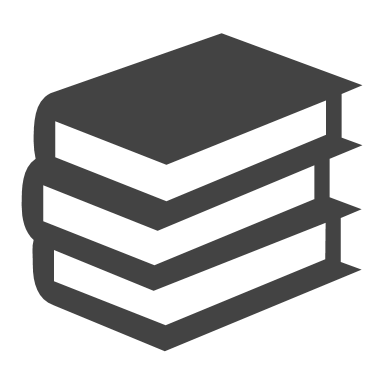 Conceptuales 
¿Qué es la biología celular?
Historia de las células, células, Tipo de células
Química y biología molecular
Hematología
Qué es la Genética, genes y los cromosomas
Comunicación y lenguaje 
Deleciones, traslocaciones e inversiones
Inmunología básica
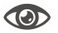 Vídeo de la campaña, mural, dosier,
recopilación de entrevistas, fotos, reportaje publicado en alguna revista local…).
Una memoria sencilla y práctica de la experiencia.
Coevaluación,
5
Procedimentales: 
Banco de sangre y medicina transfusional 4
Bacteriología médica 5
Micología y virología
Tecnologías de la información 
Mutaciones genéticas
Análisis instrumental: procesos
Riesgos 
potenciales
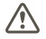 Actitudinales:
Ética de la profesión
Políticas y normas preventivas bancos
Administración en bancos de sangre, laboratorios
Trabajo colaborativo y liderazgo efectivo en los hospitales
Leyes constitucionales y marcos internacionales en los bancos de sangre
El traslado del alumnado al pueblo. Es viaje en carretera de 95 minutos. 
En caso que el estudiantado no pueda en dicho hospital, se les da la opción que busquen uno que tenga banco de sangre.
2
3
6
Idioma español
Materias
Nombre del docente
Canvas de diseño 
Aprendizaje Servicio
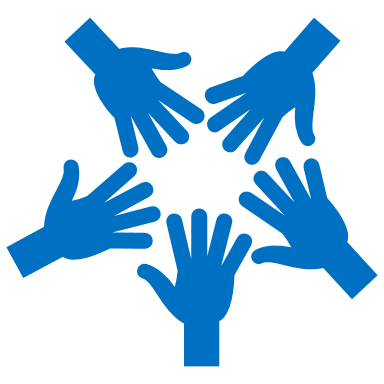 Para llenar el formato puede escribir directamente en cada caja o bien usar los “sticky notes”.
Nombre del proyecto de servicio
Semestre
Servicio comunitario
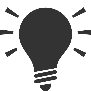 Subcompetencias
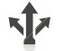 Resultado final
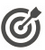 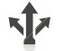 Paso 1: Planificación 


















Paso 2. Realización (Preparación con el grupo)













Paso 3. Evaluación
Sticky notes
1
4
Evidencias de competencia
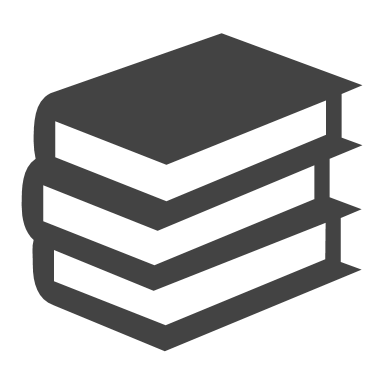 Contenidos
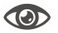 5
Riesgos 
potenciales
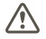 2
3
6